Order of magnitude physics
Celestial Mechanics
Richard Anantua
Jing Luan
Jeffrey Fung
Celestial Mechanics
This week is all about astronomy (Finally!)
Celestial Mechanics
This week is all about astronomy (Finally!)
Gravity, to be specific.
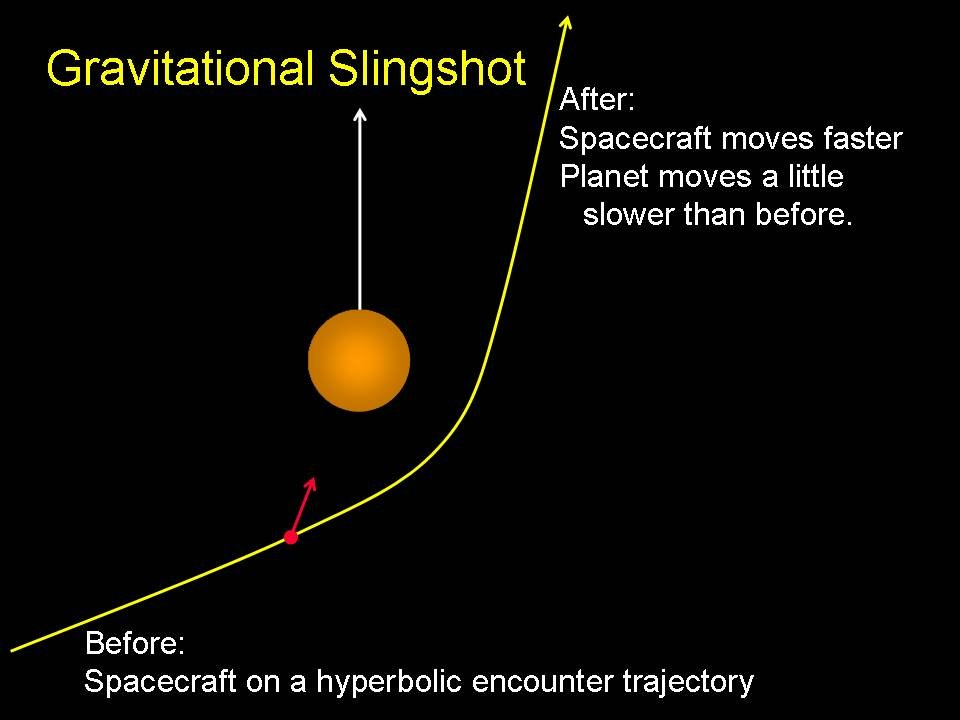 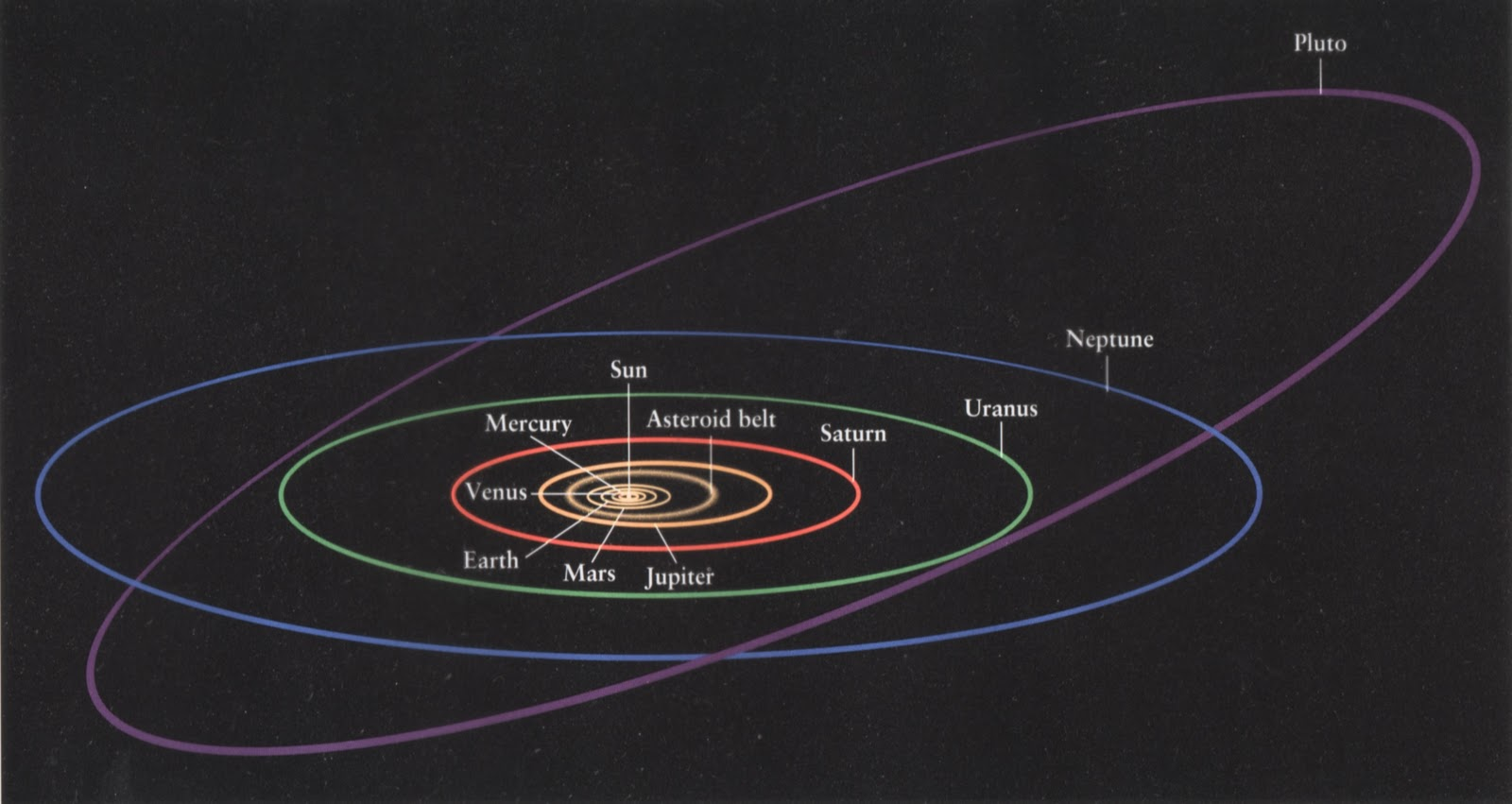 Classical Mechanics
M1
M2
r1-r2
[Speaker Notes: Einstein-1894 
http://nerdywithchildren.com/what-was-albert-einstein-like-as-a-kid/]
Classical Mechanics – Newtonian Gravity
Newton’s Law of Universal Gravitation


Gravitational Potential Energy


Kinetic Energy

Taking M2 = m to be a unit mass, the gravitational potential (P.E. per unit mass) and field (force per unit mass) due to M1 = M are:
M1
M2
r1-r2
Gravitational Potential
Gravitational Field
Celestial Mechanics
This week is all about astronomy (Finally!)
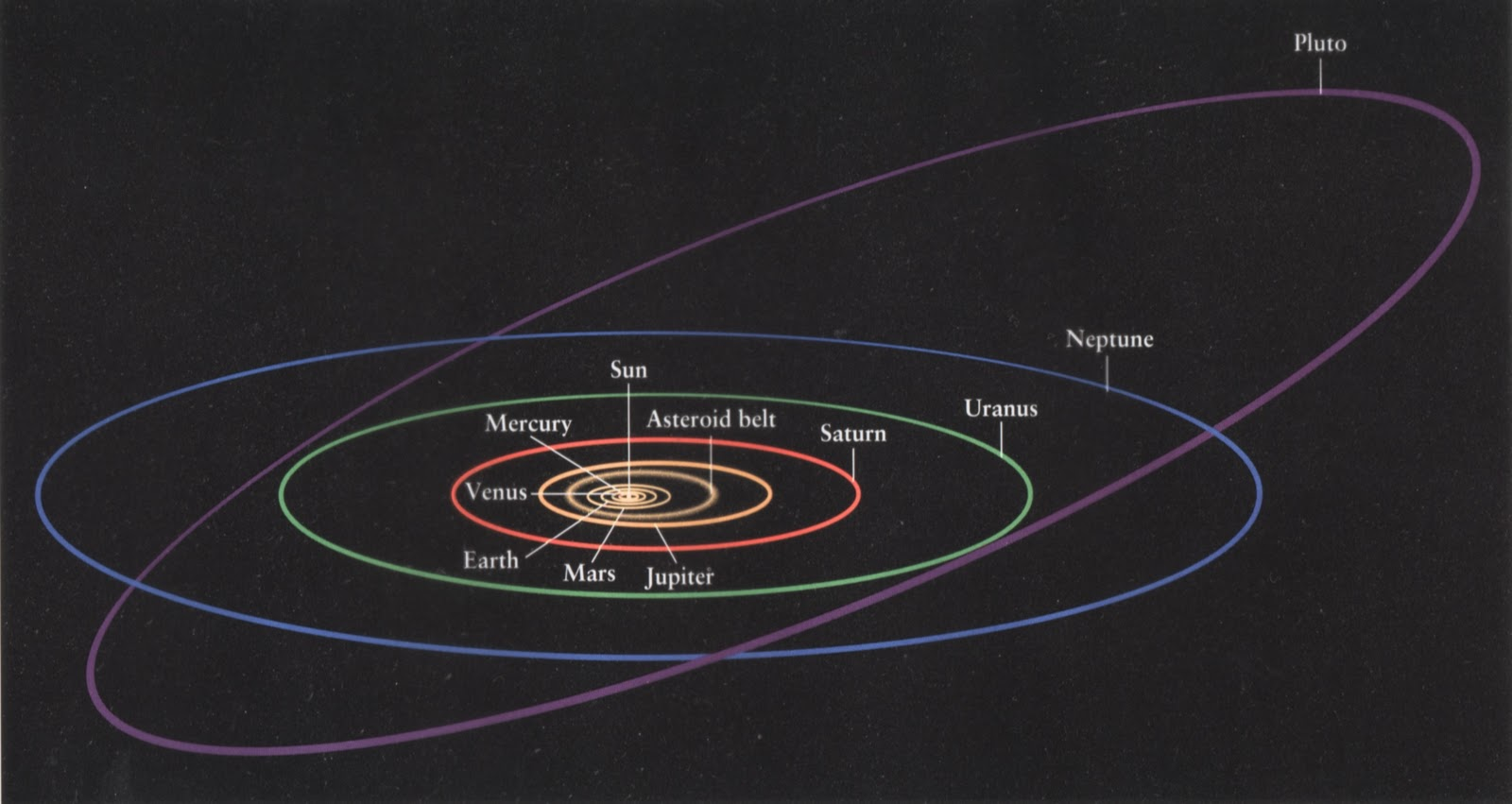 Orbits
Orbits: Kepler’s Laws
1. Planets move in elliptical orbits, with the sun at one focus.
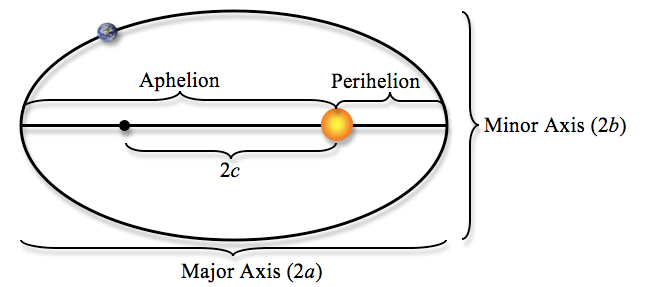 Orbits: Kepler’s Laws
2. A line that connects a planet to the sun sweeps out equal areas in equal times.
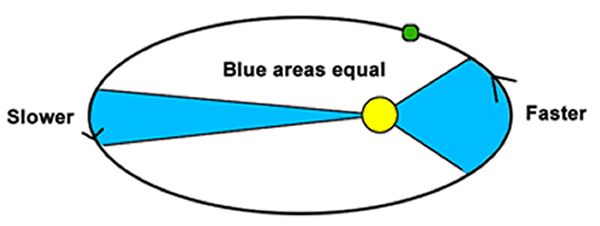 Orbits: Kepler’s Laws
3.
Kepler’s 3rd Law:
Orbits: Kepler’s Laws
3.
Neptune’s orbit is 30 AU in radius.

What is its orbital period?
Orbits: Kepler’s Laws
3.
Neptune’s orbit is 30 AU in radius.

What is its orbital period? 155yr

Neptune was discovered in 1846.
We have only just seen it go around once!
Six Orbital Elements
Semi-major axis a
size of the orbit
Eccentricity e
shape of the orbit
Argument of periapsis ω
orientation of the orbit
Inclination i
tilt of the orbital plane
Longitude of ascending node ☊ 
orientation of the orbital plane
True anomaly ν
Current position along the orbit
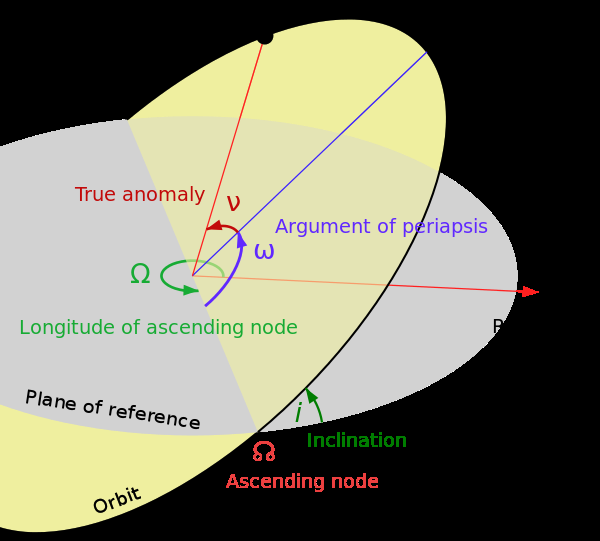 Six Orbital Elements
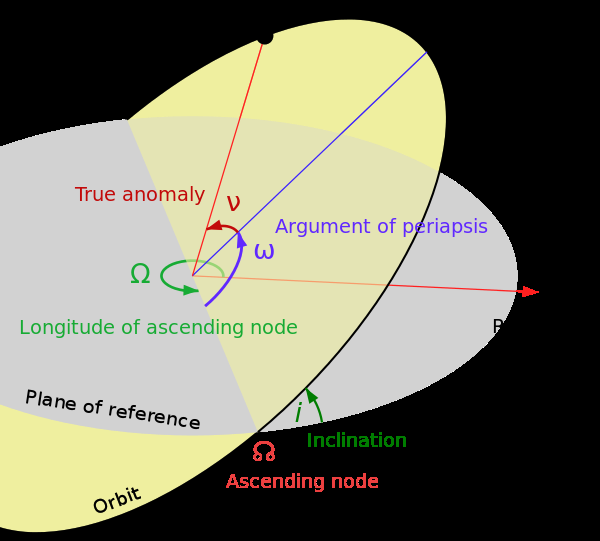 Usually we can place the reference plane at the orbtial plane, so i = 0.

And usually we do not worry about the orientation of the orbit (ω, ☊).
Basic Concepts
Force of gravity:
Specific Angular momentum:
EXERCISE: Can angular momentum change if the only
force is the gravity from a point mass?
Basic Concepts
Force of gravity:
Specific Angular momentum:
EXERCISE: Can angular momentum change if the only
force is the gravity from a point mass?
[Speaker Notes: Note the force of gravity accelerates objects along a line connecting two masses (thus parallel to rHat)]
Lagrangian Formalism
Euler-Lagrange Equations
Orbital Motion Lagrangian
We can use the Lagrangian formalism for orbital motion


EXERCISE: Use the Euler-Lagrange equations to find the equations of motion
M
m
Orbital Equation of Motion
Gravity
Centrifugal force
(Not a real force. Only exists because we are in polar coordinates.)
[Speaker Notes: Explain why centrifugal force moves things outwards]
Order of magnitude physics
Celestial Mechanics
Richard Anantua
Jing Luan
Jeffrey Fung
[Speaker Notes: Final Exam W Aug 7 1:30p in class
We will try to make it 1.5 h worth of material and give 2.5h
Topics will be broadly sampled from Week 1 - Week 5, but not Week 6 Cosmology (Cf. Syllabus)
Questions will be ~3 long answer and several multiple choice
We will hold a review session, possibly Tues if we can find a common time, or during F or M class time]
Review
TRUE OR FALSE: 
The natural tendency of an object in motion is to return to rest if no forces act on it. 
Planetary orbits are circular. 
Angular momentum is conserved if the only force is gravity due to a point mass. 

EXERCISE: What is the period of the following orbit:
FALSE
FALSE
TRUE
2AU
4AU
Applying Gravitational Equations of Motion
EXERCISE: Can we derive Kepler’s third law from this?
Kepler’s 3rd Law
Celestial Mechanics
This week is all about astronomy (Finally!)
Gravity, to be specific.
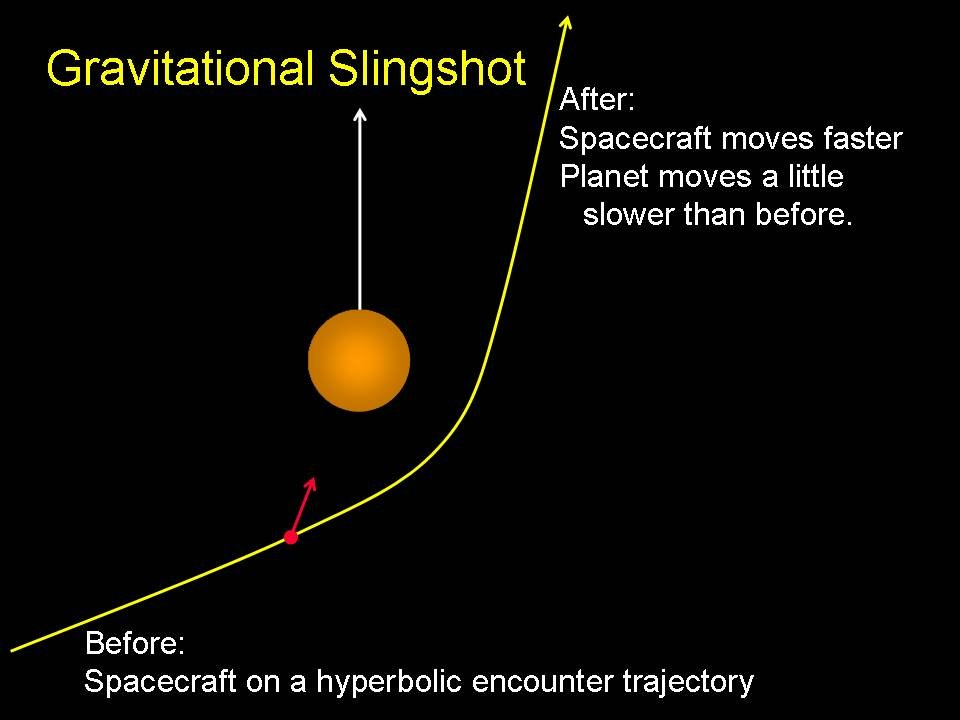 Close Encounters
Applying Gravitational Equations of Motion
These stars are orbiting something at the center of the Galaxy.
[Speaker Notes: SO2 orbits in 15 yrs]
Applying Gravitational Equations of Motion
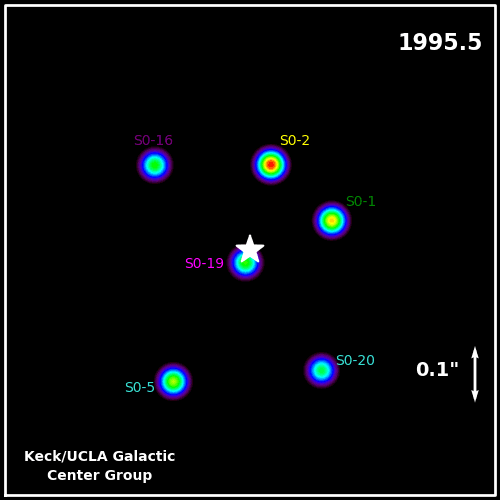 These stars are orbiting something at the center of the Galaxy.
EXERCISE: What is the mass of the object in units of solar mass?
[Speaker Notes: SO2 orbits in 15 yrs
SO2 is situated 0.15” from Galactic Center]
Applying Gravitational Equations of Motion
The special case of a circular orbit
Semi-major axis is a measurement of energy.This holds true even for elliptical orbits!
[Speaker Notes: Re-express v^2 using the definition of period and Kepler’s 3rd law
We can do this an easier way using the virial theorem]
Applying Gravitational Equations of Motion
Open Orbits
If E = 0, the orbit becomes a parabola extending to infinity.
So the escape velocity is:
For E > 0, the orbit becomes hyperbolic
Orbit Shapes
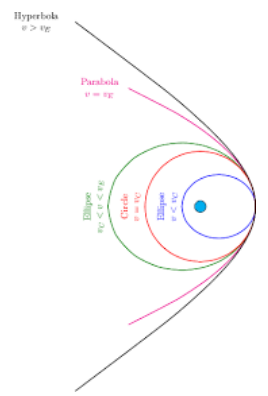 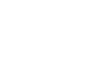 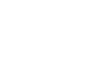 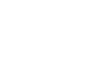 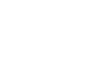 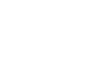 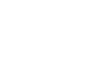 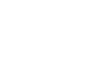 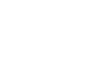 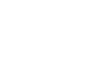 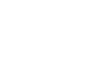 Rank the orbits from lowest to highest energy.
Circle, ellipse, parabola, hyperbola
[Speaker Notes: https://www.shmoop.com/forces-motion/space-orbits.html]
The Earth is constantly bombarded by asteroids.

Why hasn’t it captured any of them as satellites?
 (Hint: The typical orbital speed of an asteroid is 25km/s)
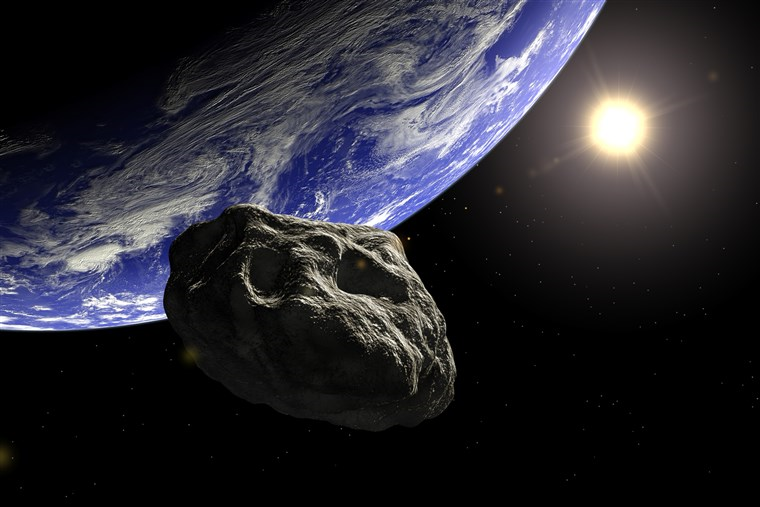 The typical orbital speed of an
asteroid is greater than the escape speed from Earth, and asteroids accelerate as they approach Earth
[Speaker Notes: Hint: what is the typical speed of asteroids when they are near the Earth’s orbit?]
Impulse Approximation
How to compute the change in velocity?
trajectory
force
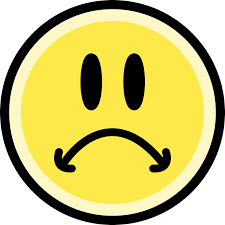 Impulse Approximation
How to compute the change in velocity?
trajectory
force
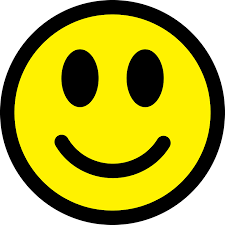 Impulse Approximation
How to compute the change in velocity?
trajectory
force
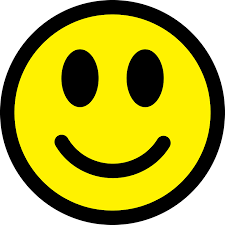 Impulse Approximation
How to compute the change in velocity?
trajectory
force
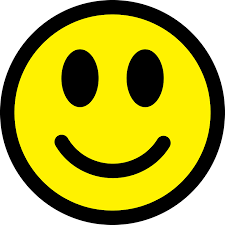 Impulse Approximation
How to compute the change in velocity?
trajectory
force
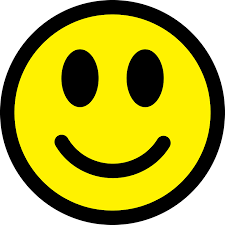 Gravity Assist
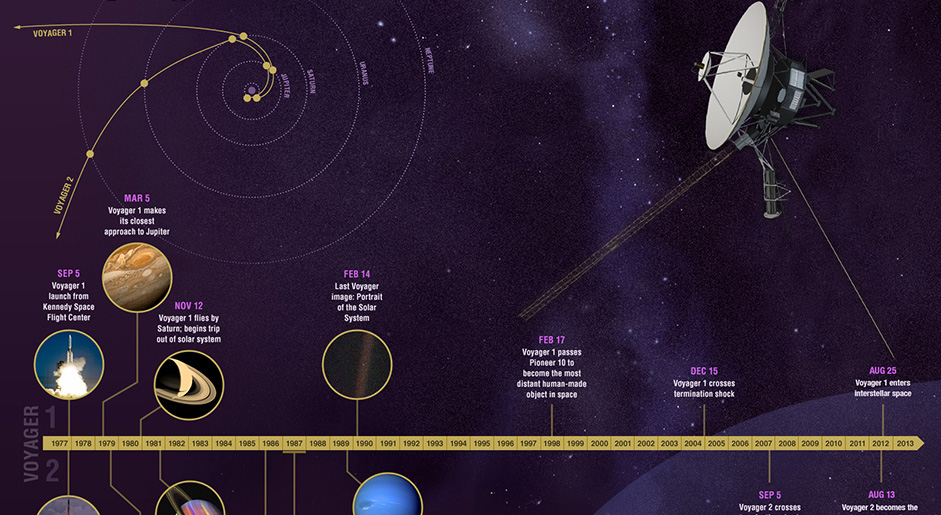 By visiting the planets, the voyagers somehow managed to gain enough speed to escape the solar system.
What is the speed a spacecraft needs to escape the solar system from 1 au? 
What about from 30 au (Neptune’s orbit)?
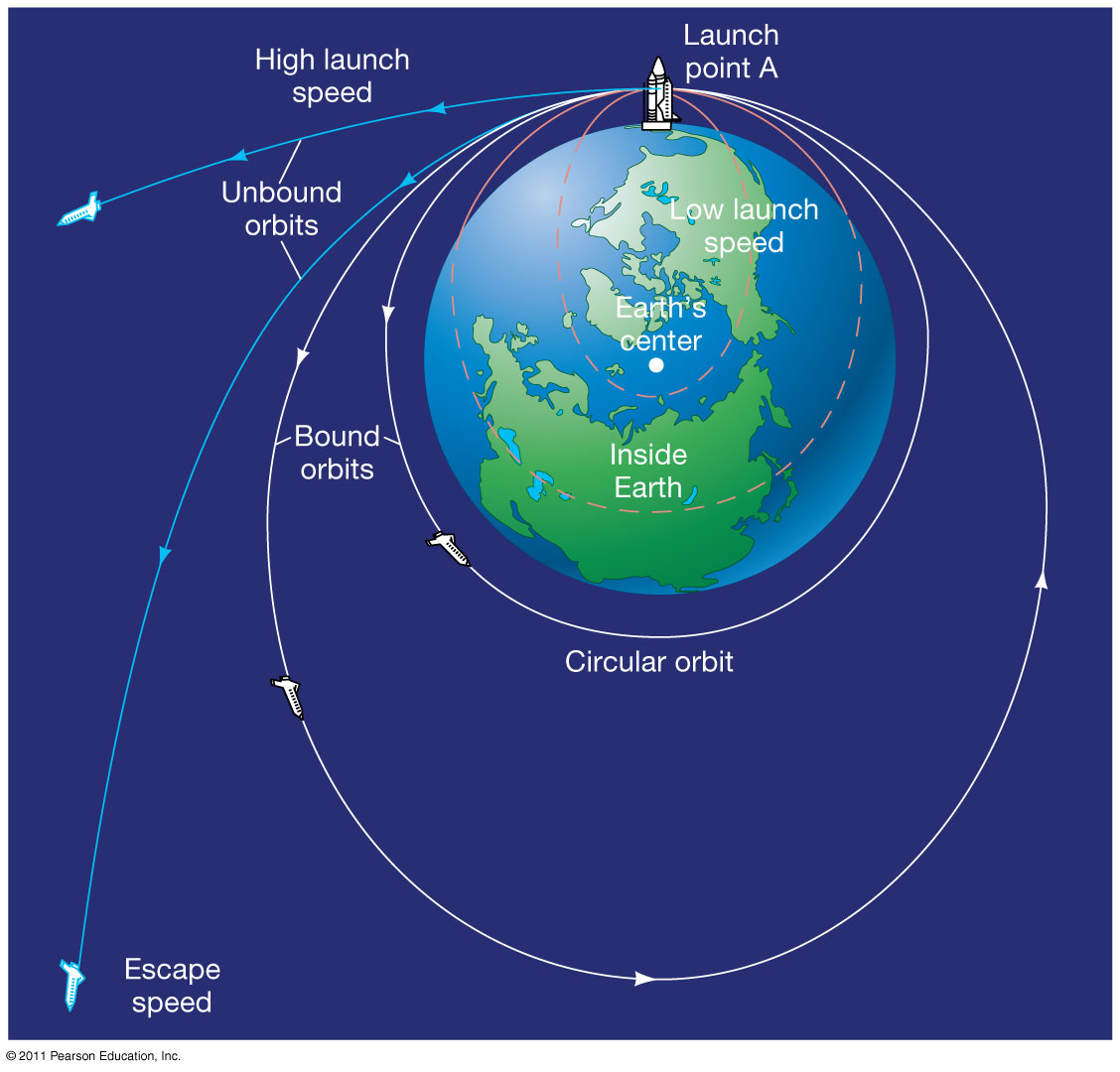 [Speaker Notes: Using the center of the Sun as a vantage point, the orbital speed of the Earth can add to that of a rocket so a rocket aimed along the orbit of earth needs <40km/s to escape the Solar System

Neptune’s orbital speed is 5km/s, which is of course < 8km/s for otherwise Neptune would escape

Orbital size over orbital period scales like r/T ~ r/r^3/2 ~ 1/r^1/2]
Gravity Assist
Do you really gain any speed from passing near a planet?
Gravity Assist
Do you really gain any speed from passing near a planet?
Not really, because energy is conserved!
Gravity Assist
What about now?
Gravity Assist
What about now?
You get back the same speed, except the direction has changed.
Gravity Assist
What about now?
You get back the same speed, except the direction has changed.
Now, what if it is the planet that is moving?
Gravity Assist
The planet is moving to the left at speed u.



We have learned about motion around stationary gravitating bodies. How can we apply that to this case?
?
Gravity Assist
Go to the planet’s frame of motion, then everything we learned still applies!

When the approach is close enough, the spacecraft can do a 180 degree turn.

This is the maximally assisted case.
Gravity Assist
Now we go back to the inertial frame.
Gravity Assist
Use impulse approximation to estimate the approach distance b in this maximally assisted case.
Gravity Assist
Deep Impact
Movie: Deep Impact (1998)
https://www.imdb.com/title/tt0120647/
Unless a comet can be destroyed before colliding with Earth, only those allowed into shelters will survive. Which people will survive?
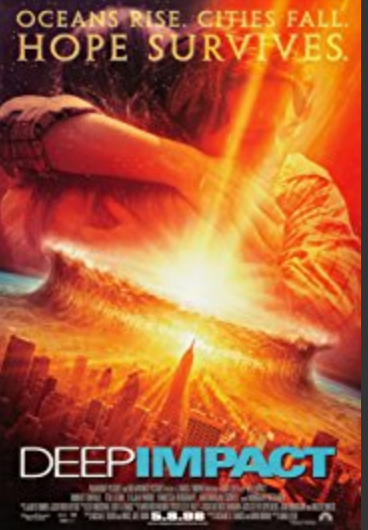 Order of magnitude physics
Celestial Mechanics
Richard Anantua
Jing Luan
Jeffrey Fung
Final Exam
Closed book, no notes, Campbell 121 W Aug 8 1:30p-4p
Review session Mon Aug 6 in class
30% of final grade
Topics: Weeks 1-5
Basics: Units, Dimensional Analysis, Buckingham Pi Theorem
Fundamental Interactions, Nuclear and Atomic Physics
Material Physics
Wave Physics
Celestial Mechanics
Review: Gravity Assist
A satellite is boosted the opposite direction in this maximally assisted case.
Estimate the impact parameter b.
[Speaker Notes: Assume v(b) =~ v(-b) = vesc .
2^3/2piSqrt]
Elliptical Orbits (and Others)
Complicated problem to solve.
So we are not going to solve it.

Instead, we will do something much simpler.
Elliptical Orbits (and Others)
Let r = a + x, where x<<a,
i.e., the orbit is close to circular, but not exactly.
And we know
What is
Elliptical Orbits (and Others)
Elliptical Orbits (and Others)
is the “epicyclic frequency”
It happens to be the same 
as the “orbital frequency”
which is why orbits are elliptical rather than any other shapes.
Elliptical Orbits (and Others)
This describes epicycles, a circular motion on top of the circular orbit.
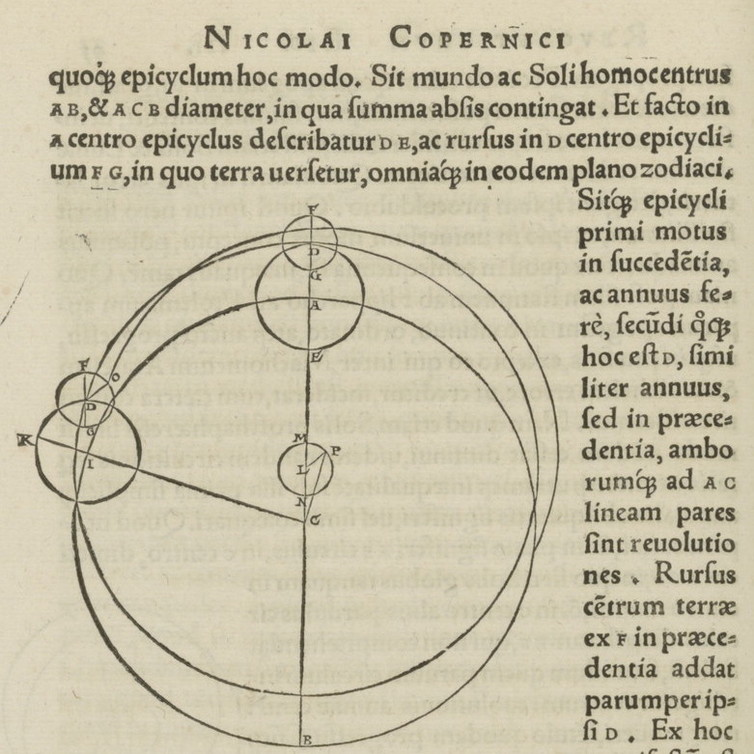 Used by Copernicus to model planetary motions, because he believed circles are “perfect” shapes.
On the Revolutions of the Heavenly Spheres
By Nicolaus Copernicus
Elliptical Orbits (and Others)
But not all orbits are elliptical.

Because not all systems orbit point masses.
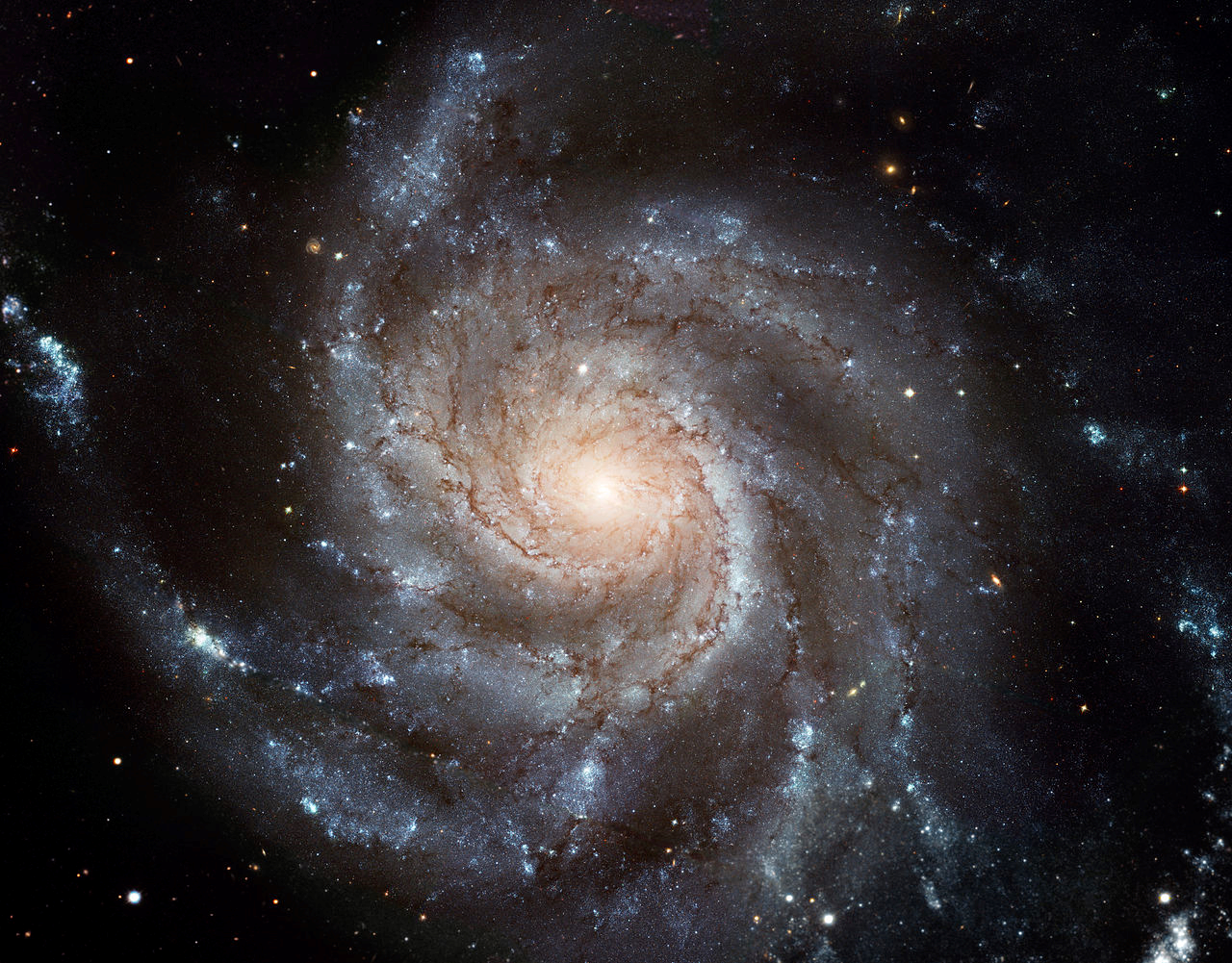 Elliptical Orbits (and Others)
Inside a disk, gravity weakens more gradually 
with increasing distance. Say we have:
where rc is a constant of order the size of the disk.
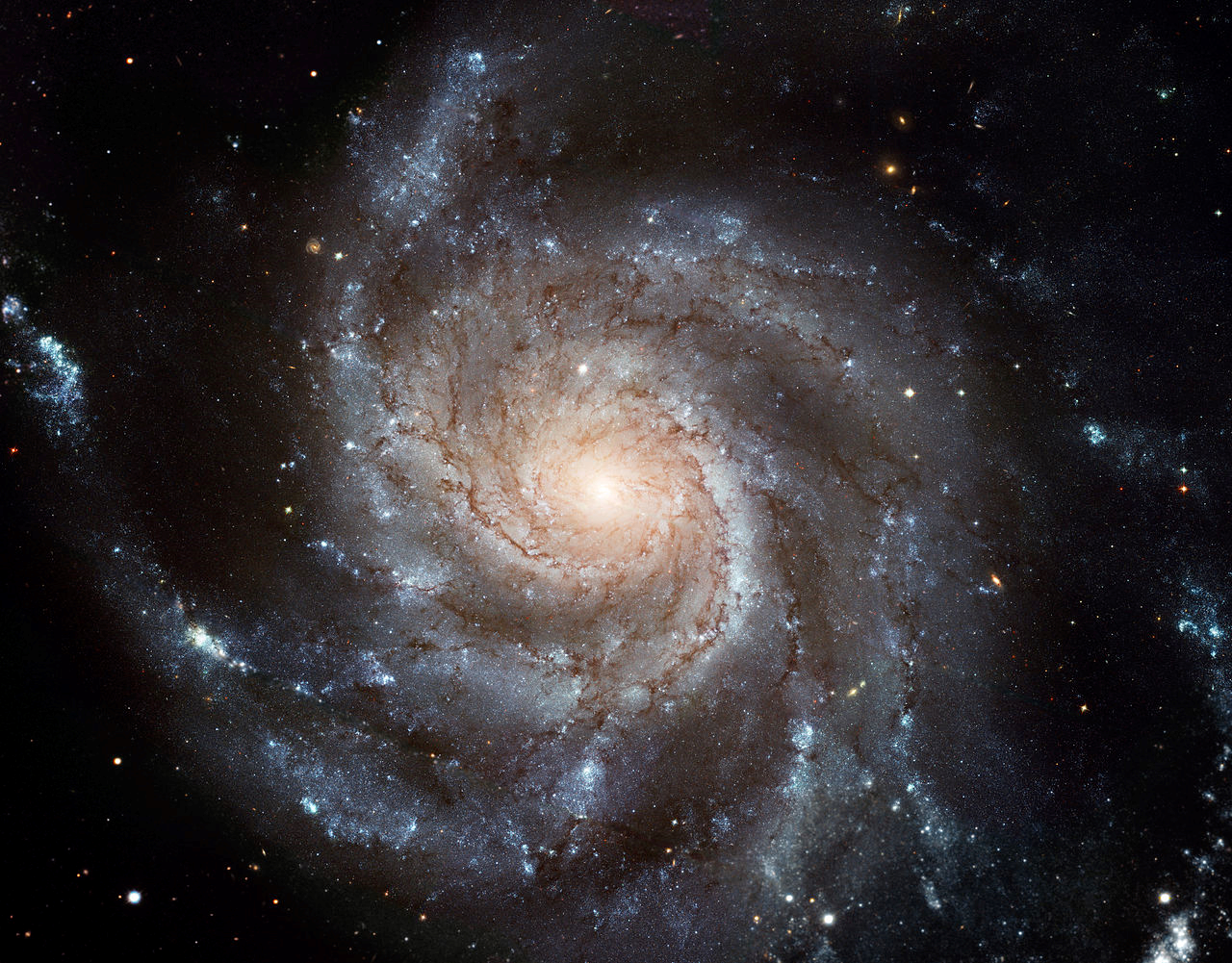 Then what are the orbital frequency Ω 
and epicyclic frequency κ?
Elliptical Orbits (and Others)
Elliptical Orbits (and Others)
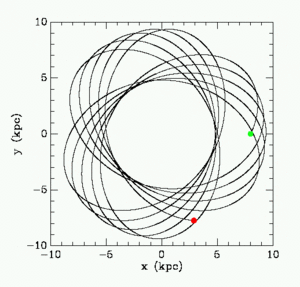 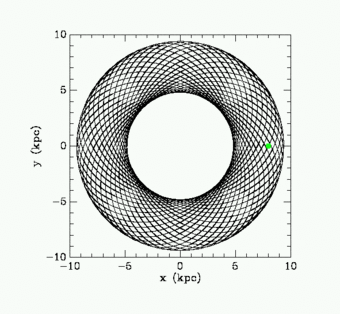 Orbits form a rosetta pattern.
Recall an epicycle is described as:
In the solar neighborhood (stars within ~300 light years from us), 
stars have typical speeds of about 20 km/s relative to us. Assume 
108 solar masses are in the region.
EXERCISE: What is the typical eccentricity of a star in the solar neighborhood?
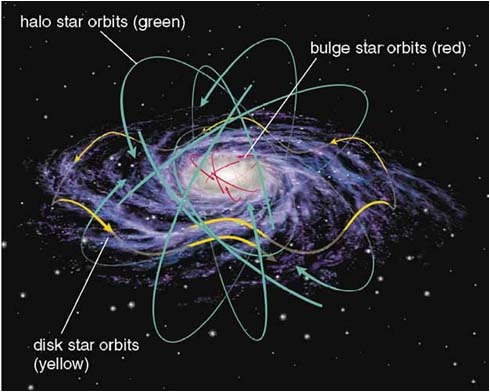 Extra Slides
Dynamical Friction
What will happen?
Dynamical Friction
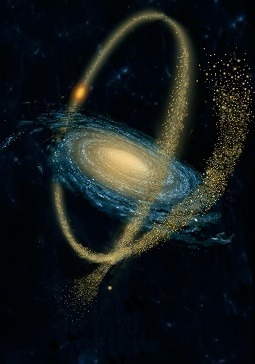 Large galaxies regularly cannibalize small ones.

Every encounter slows down the small galaxies’ motion, until it complete merges with the host.

The process is known as dynamical friction.
Dynamical Friction
Can we derive this using impulse approximation?
Dynamical Friction
Dynamical Friction
Dynamical Friction
Dynamical Friction
Dynamical Friction
Dynamical Friction
Dynamical Friction
Dynamical Friction
Dynamical Friction
We are off by just a factor of 2!
A small galaxy with 107 stars plunges into the Milky Way at a speed of 100 km/s.

Approximately long will it take to become fully absorbed?
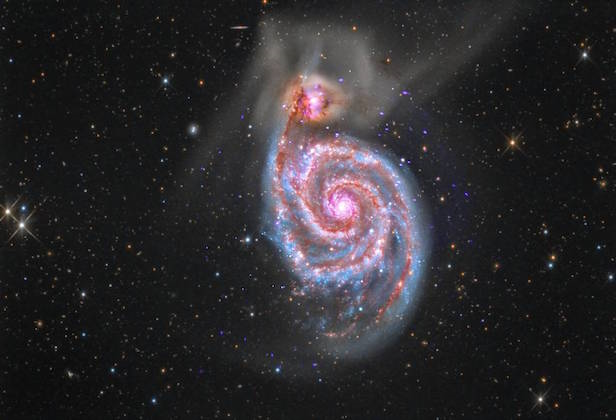